Slovník nářečí českého jazyka
Matěj Miletínský
Lexikologie a slovotvorba ABO500802
ZS 24/25
Česká nářečí
Nakladatelství ČSAV, později Academia Praha (1954-1984)
Československá akademie věd
9 svazků
Autoři: Jaromír Bělič, Jaroslav Voráč, František Kopečný, Slavomír Utěšený, Josef Skulina, Věra Michálková, Jan Balhar, Stanislav Králík
5. svazek
3. svazek
4. svazek
1. svazek
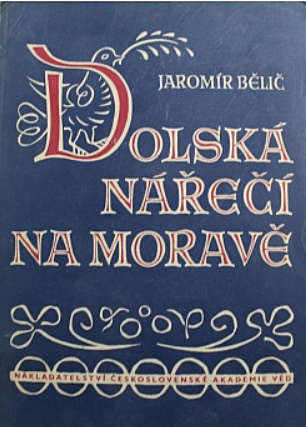 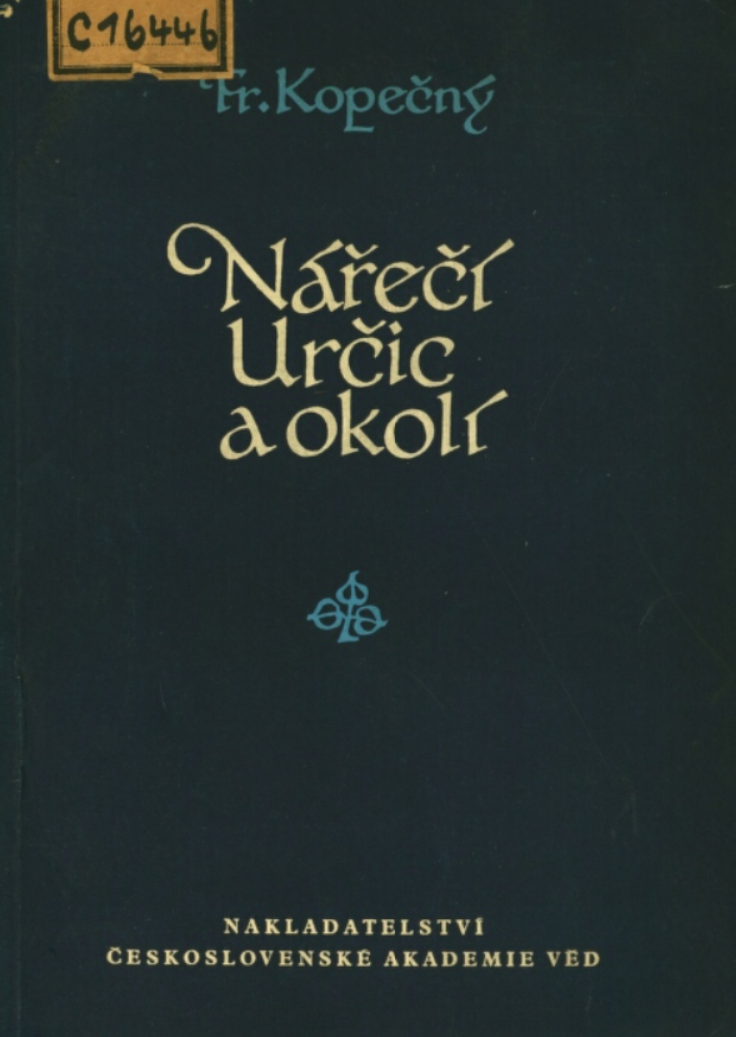 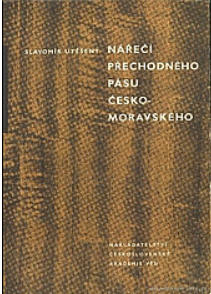 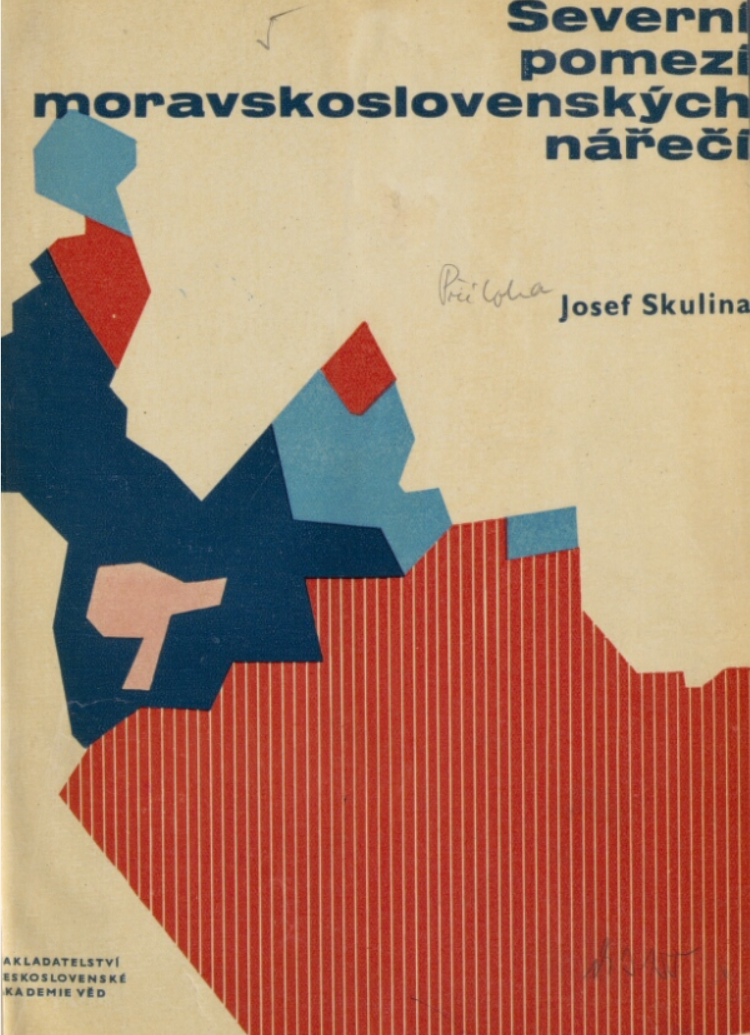 SKULINA, Josef. Severní pomezí moravskoslovenských nářečí. Praha: ČSAV, 1964
BĚLIČ, Jaromír. Dolská nářečí na Moravě. Praha: ČSAV, 1954
KOPEČNÝ, František. Nářečí Určic a okolí. Praha: ČSAV, 1957
UTĚŠENÝ, Slavomír. Nářečí přechodného pásu česko-moravského. Praha: ČSAV, 1960
7. svazek
9. svazek
6. svazek
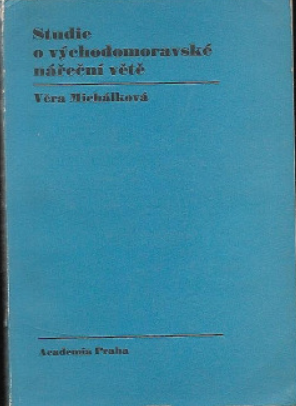 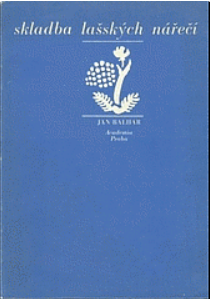 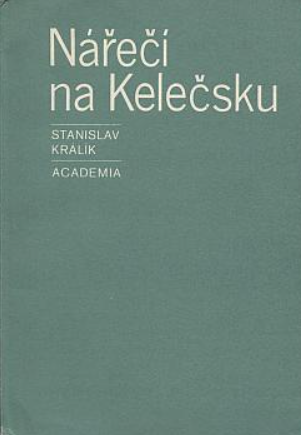 MICHÁLKOVÁ, Věra. Studie o východomoravské nářeční větě. Praha: Academia, 1971
BALHAR, Jan. Skladba lašských nářečí. Praha: Academia, 1974
KRÁLÍK, Stanislav. Nářečí na Kelečsku. Praha: Academia, 1984
Česká nářečí jihozápadní
Dvoudílný soubor
Česká nářečí jihozápadní: Studie jazykově zeměpisná, část první (1955) – v edici 2. svazkem
Česká nářečí jihozápadní: Studie jazykově zeměpisná, část druhá (1976) – v edici 8. svazkem
PhDr. Jaroslav Voráč, CSc. (1910-1989)
Vědečtí redaktoři: prof. J. Bělič, prof. V. Šmilauer
Recenzenti: prof. V. Vážný, prof. A. Lamprecht
Na mapování se podíleli mj.: dr. P. Janáček, prof. B. Zimová, dr. S. Utěšený
Česká nářečí jihozápadní
Materiál sbírán od roku 1947
Dotazníkové šetření i přímý výzkum v terénu
Dialektologické oddělení Ústavu pro jazyk český ČSAV
Dotazníky vyplňovali učitelé všech škol v zemi – hustá dotazníková síť a celkem detailní mapování jazykových jevů
Jedna z nejhustějších mapovacích sítí do té doby
1682 obcí
Ukázky z nářečí tvoří přibližně 40 %, zbytek tvoří nářeční rysy
Svazky jsou doplněny o mapové přílohy
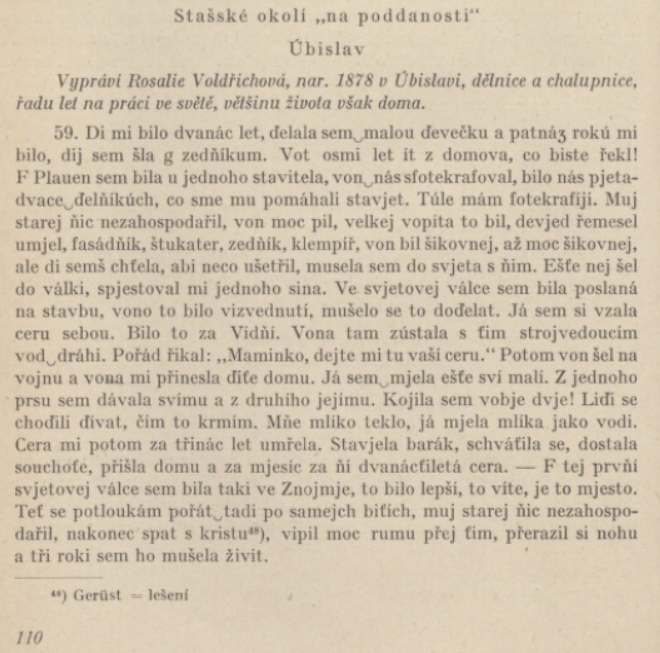 Česká jihozápadní nářečí, část 1.
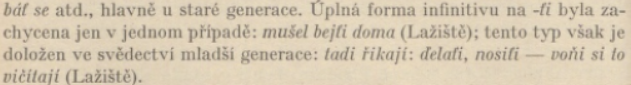 VORÁČ, Jaroslav. Česká nářečí jihozápadní: studie jazykově zeměpisná, Část 1. Praha: Nakladatelství Československé akademie věd, 1955, s. 84. Dostupné také z: https://ndk.cz/uuid/uuid:d59931b6-04e3-4a35-bbf0-14295ed62bd6





VORÁČ, Jaroslav. Česká nářečí jihozápadní: studie jazykově zeměpisná, Část 1. Praha: Nakladatelství Československé akademie věd, 1955, s. 110. Dostupné také z: https://ndk.cz/uuid/uuid:2ec2b8c6-67c8-43f7-8976-5f26b495aca2
Česká jihozápadní nářečí, část 2.
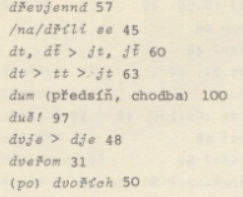 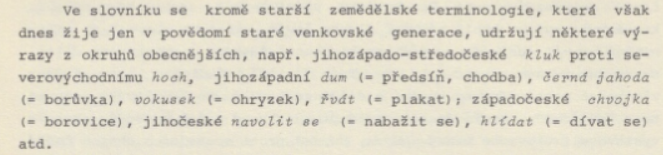 VORÁČ, Jaroslav. Česká nářečí jihozápadní: Studie jazykově zeměpisná, Část 2. Praha: Academia, 1976, s. 163. Dostupné také z: https://ndk.cz/uuid/uuid:8d95eb91-362e-48b2-aba2-1e55701477f4
VORÁČ, Jaroslav. Česká nářečí jihozápadní: Studie jazykově zeměpisná, Část 2. Praha: Academia, 1976, s. 100. Dostupné také z: https://ndk.cz/uuid/uuid:8b0e2f6c-8865-4148-b504-dac2558c116a
Nové slovníky
Slovník nářečí českého jazyka – dialektologické oddělení ÚJČ AV ČR, v.v.i., v Brně – online dostupný zde: http://sncj.ujc.cas.cz
Vedoucí autorského týmu: PhDr. Martina Ireinová, PhD.
Slovník pomístních jmen v Čechách – 5svazkový (+ úv. sv.)
Slovník pomístních jmen na Moravě a ve Slezsku – projekt od roku 2005, online dostupný zde: http://spjms.ujc.cas.cz
Literatura
VORÁČ, Jaroslav. Česká nářečí jihozápadní: studie jazykově zeměpisná, Část 1. Praha: Nakladatelství Československé akademie věd, 1955. Dostupné také z: https://ndk.cz/uuid/uuid:df26af20-965e-11ed-a31f-5ef3fc9bb22f
VORÁČ, Jaroslav. Česká nářečí jihozápadní: Studie jazykově zeměpisná, Část 2. Praha: Academia, 1976. Dostupné také z: https://ndk.cz/uuid/uuid:af8870b0-0a75-11ee-aa10-5ef3fc9bb22f
Masarykova akademie práce. Československá vlastivěda. Praha: Sfinx, 1929-1936. sv. 3. Dostupné také z: https://ndk.cz/uuid/uuid:96c928a0-6735-11e3-8561-005056827e52
Dotazník pro česká nářečí jihozápadní. V Praze: Česká akademie věd a umění, Ústav pro jazyk český, [1947]. Dostupné také z: https://ndk.cz/uuid/uuid:6bf0d570-48c4-11ef-81c2-5ef3fc9bb22f
Slovník nářečí českého jazyka [online]. Brno: dialektologické oddělení Ústavu pro jazyk český AV ČR, v. v. i. © 2016–. Dostupné z: http://sncj.ujc.cas.cz
Český jazykový atlas 1–5, Dodatky [online]. Praha, 1992–2011. Dostupné z: http://cja.ujc.cas.cz
MATÚŠOVÁ, Jana a Libuše OLIVOVÁ-NEZBEDOVÁ. Slovník pomístních jmen v Čechách. Praha: Academia, 2000. sv. úvodní svazek. ISBN 80-200-0798-9. Dostupné také z: https://ndk.cz/uuid/uuid:0f596350-fb62-11e3-9789-005056827e52; a dále svazky 1-5 (2005-2009)